Fylogeneze a diverzita obratlovců
IV. Urochordata (Tunicata)
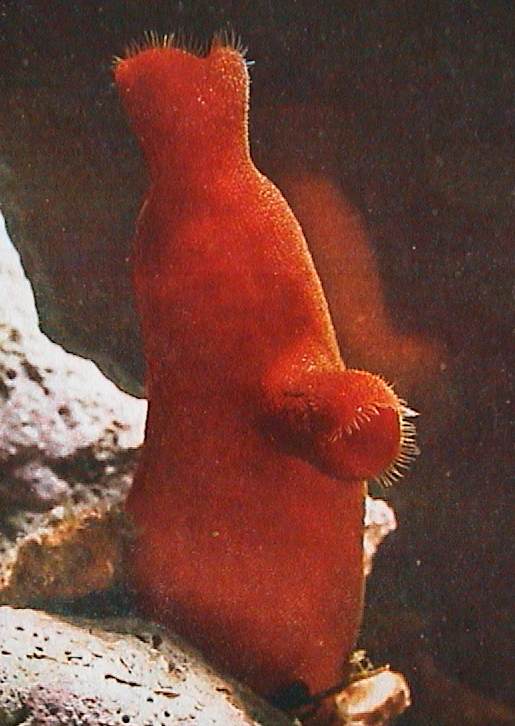 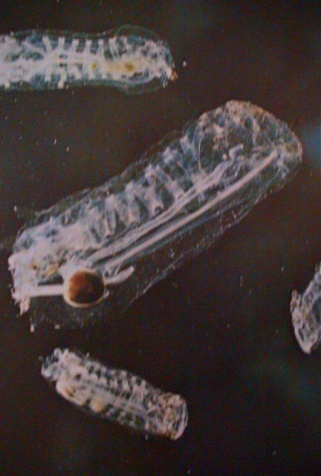 charakteristické znaky
 systém
regresní vývoj:
pohyblivá larva (aktivita)
pasívní dospělec
* V evoluci obratlovců došlo postupně k opakované duplikaci shluků Hox genů)
Fylogeneze a diverzita obratlovců
Znaky
jednovrstevná pokožka, plášť z tunicinu
notochord jen v ocásku larev (uro-)
nervová trubice jen u larev, jinak jen cerebrální ganglion
otevřená cévní soustava, srdce se střídavou pulzací,
 hemovanadin (jen rod Phallusia)
peribranchiální prostor, atrioporus
endostyl - příjem potravy filtrací
„ukládací ledvina“
hermafrodité s nepárovými gonádami
složité rozmnožování, i metageneze s nepohlavním rozmnožováním
jediný shluk Hox genů *(i rozptýleny v genomu mimo shluk) s rozsáhlou ztrátou cca ½ genů a změnou sekvencí; v homeoboxu přítomny introny
nejrychlejší tempo molekulární evoluce ze všech strunatců
2500 rec. druhů, časné kambrium - Cheungkongella ancestralis Shankouclava shankouense (jižní Čína)
Fylogeneze a diverzita obratlovců
Shankouclava shankouense from the Lower Cambrian Maotianshan Shale at Shankou village, Anning, near Kunming (South China)
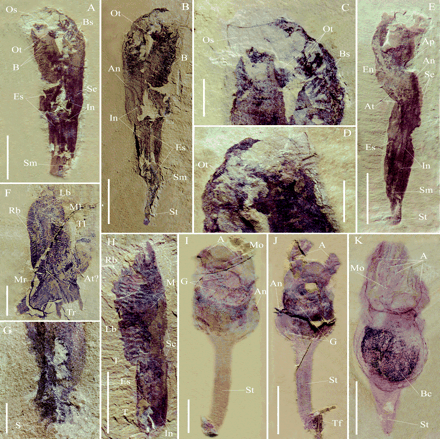 Fylogeneze a diverzita obratlovců
Systém
ASCIDIACEA - SUMKY
cl.
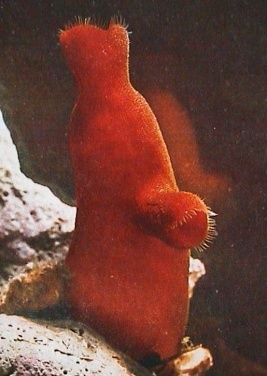 1900, přisedlí, vakovité tělo, i kolonie
THALIACEA - SALPY (SALPIDA + DOLIOLIDA)
50, pelagičtí, soudečkovité tělo, metageneze, i kolonie
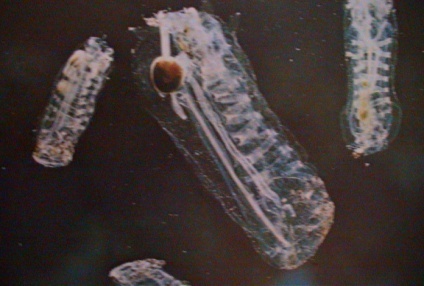 APPENDICULARIA (LARVACEA, COPELATA)  - VRŠENKY
60, pelagičtí, neotenie - pedomorfóza (z larev salp?), jen solitérní, volně ve schránkách
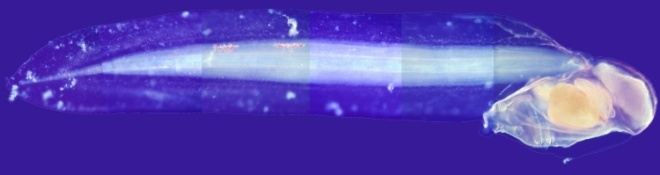 Fylogeneze a diverzita obratlovců
salpy
sumky
vršenky
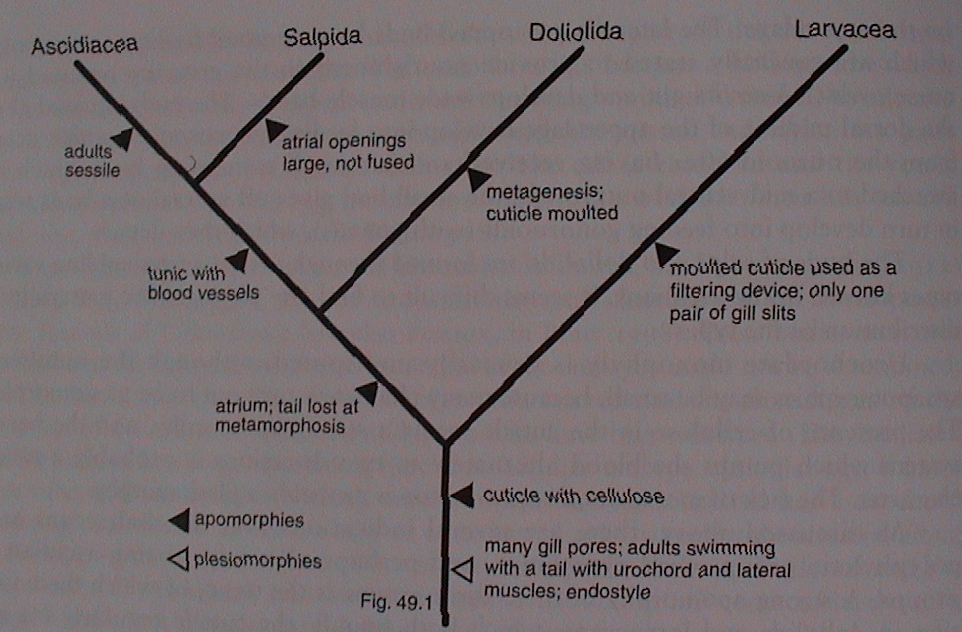 Fylogeneze a diverzita obratlovců
Fylogenetický systém pláštěnců (Urochordata = Tunicata)
Phlebobranchiata
Ascidiacea - sumky
Thaliacea - salpy
Aplousobranchiata
Appendicularia - vršenky
Stolidobranchiata
molekulární a morfologická data
Swalla B.J. & Smith A.B.: Trans. R. Soc. B 2008, 363, 1557-1568
Fylogeneze a diverzita obratlovců
„Ascidiacea“  -  sumky
(parafyletický taxon)
morfologie larvy
morfologie dospělce
filtrace potravy
rozmnožování
ekologie
systém
Fylogeneze a diverzita obratlovců
Morfologie larvy
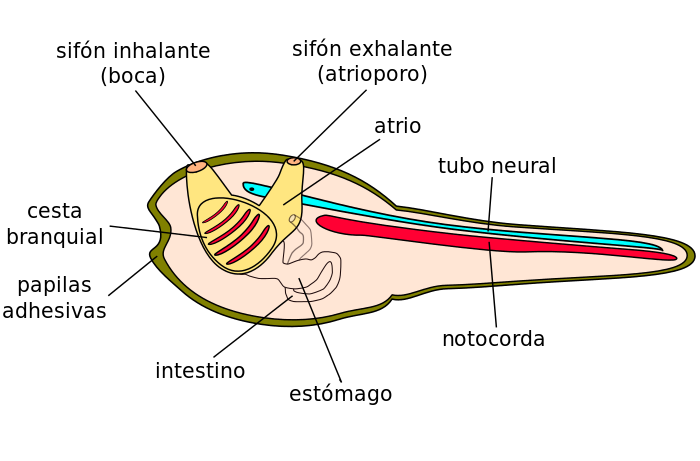 Fylogeneze a diverzita obratlovců
Morfologie larvy
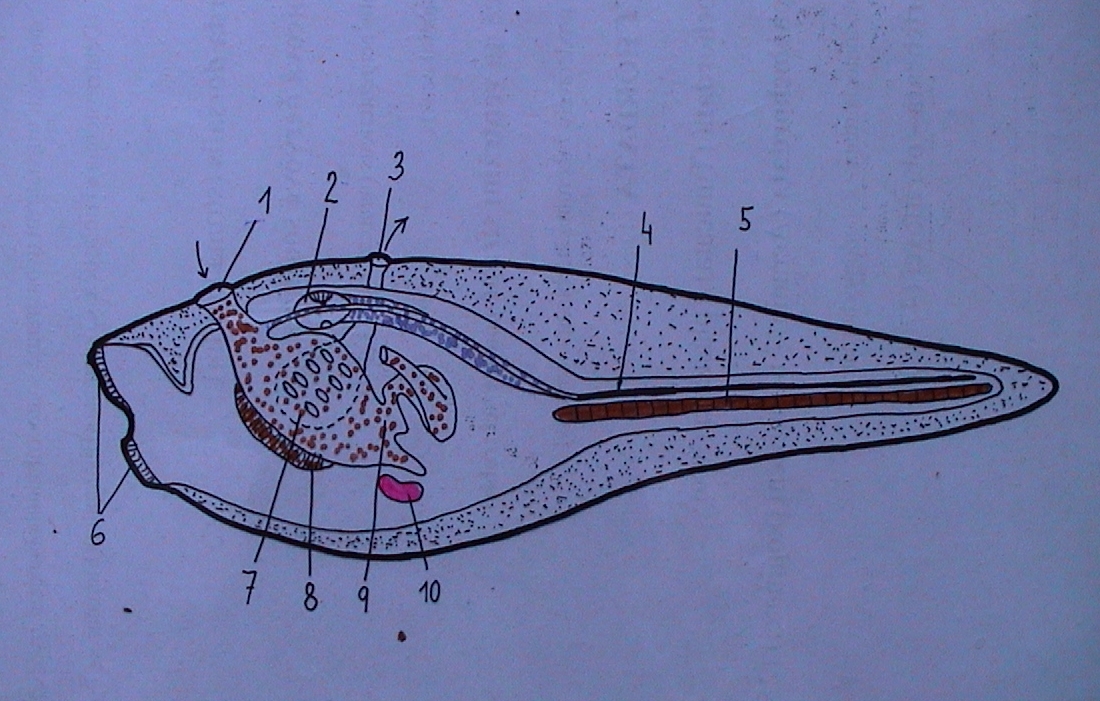 1. ústa
2. rozšířená nervová trubice 
    se statocystou a „očkem“
3. atrioporus
4. nervová trubice
5. notochord
6. přichycovací papily
  7. proděravělý hltan s peribranchiálním prostorem
  8. endostyl (hypobranchiální rýha)
  9. jícen
10. srdce
Fylogeneze a diverzita obratlovců
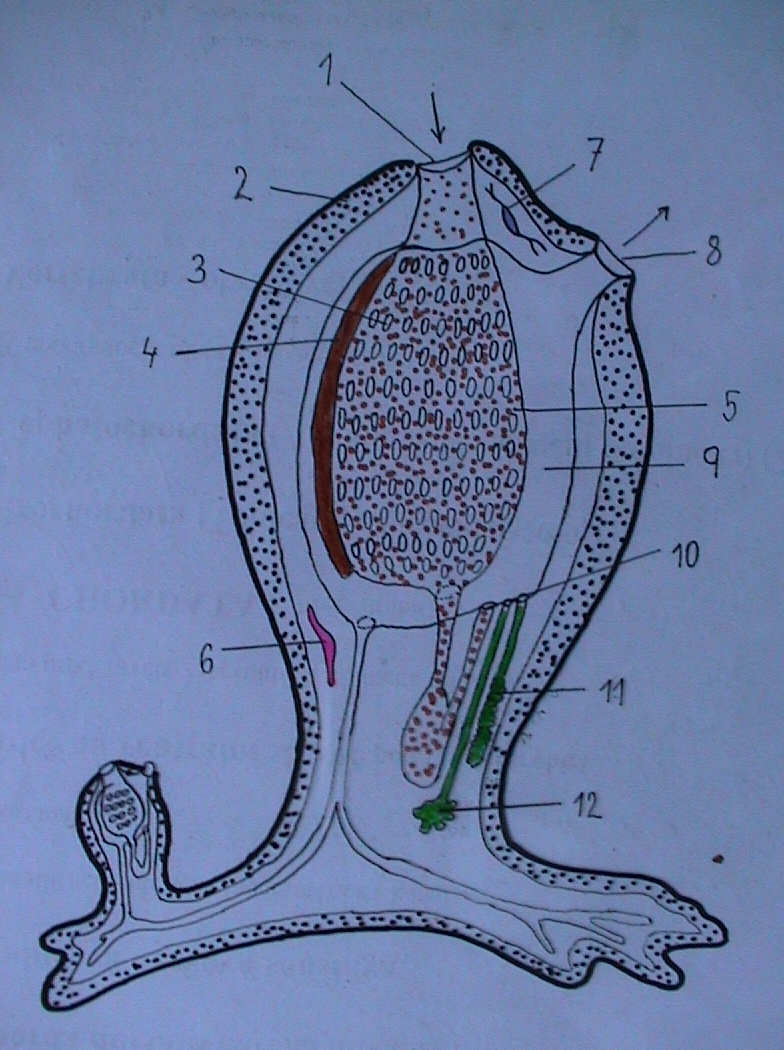 Morfologie dospělce
ascidiozoid
1. ústa
2. plášť z tunicinu
3. nepárové štěrbiny
4. endostyl
5. „žaberní vak“ 
6. srdce
7. cerebrální ganglion
8. atrioporus
9. peribranhiální prostor
10. jícen
11. varle
12. vaječník
Fylogeneze a diverzita obratlovců
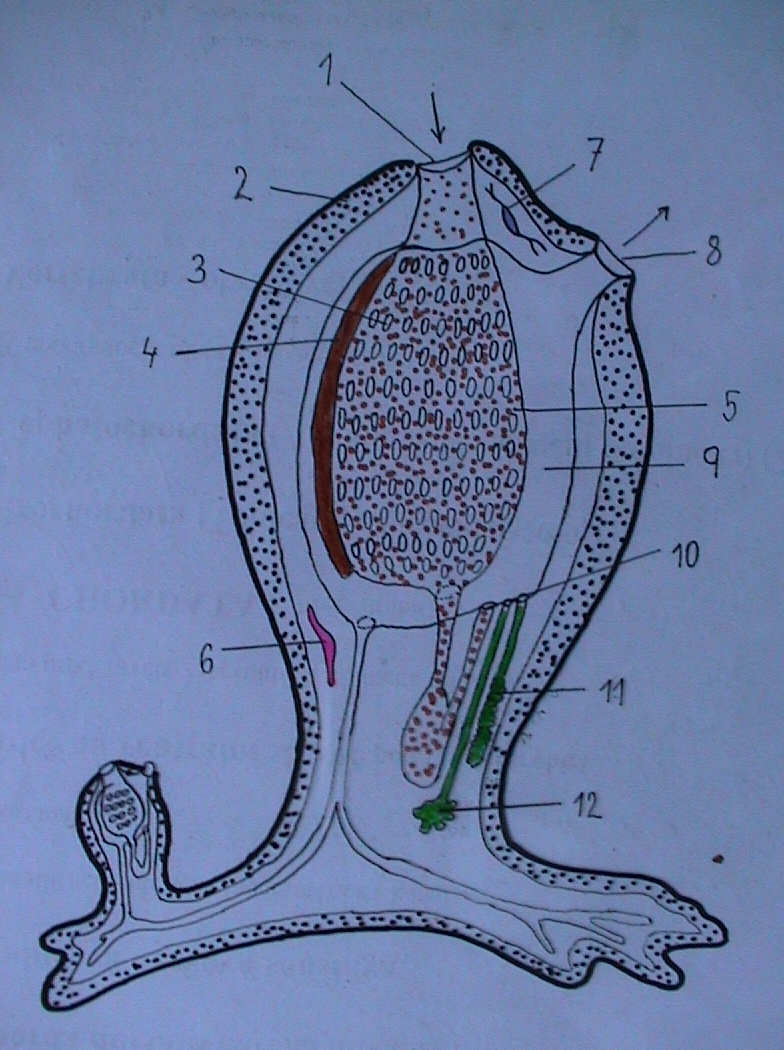 Morfologie dospělce
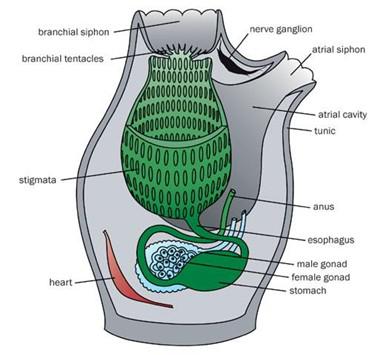 enterogonní sumka
Fylogeneze a diverzita obratlovců
Morfologie dospělce
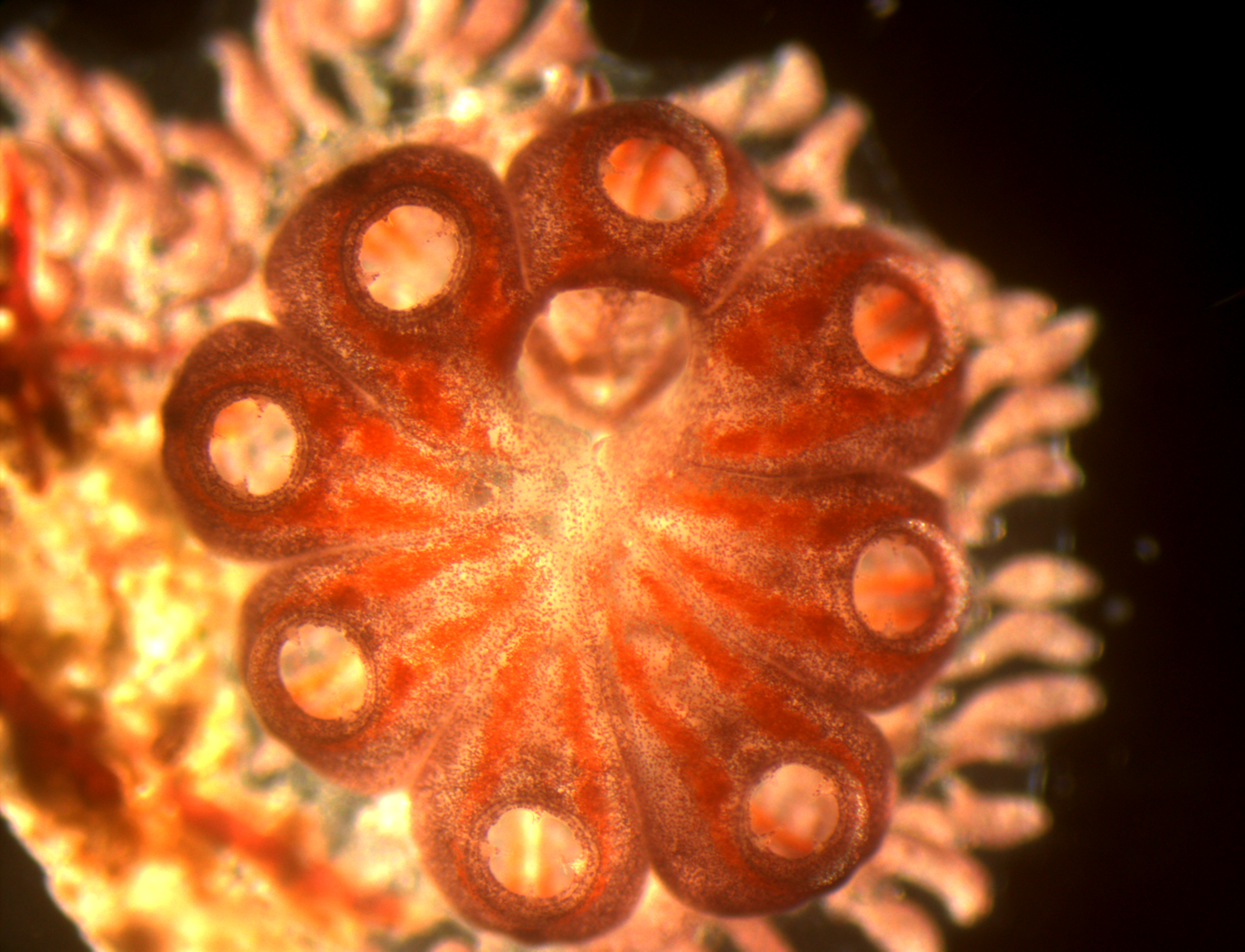 pleurogonní sumka – Botrylloides leachi – bochníčkovité kolonie
Fylogeneze a diverzita obratlovců
filtrace potravy
žaberní vak vystlán slizem pokrývajícím  řasinkové buňky
endostyl s žláznatými a bičíkatými buňkami
peripharyngeální pruhy
epibranchiální rýha
rozmnožování
proterandričtí hermafrodité, oplození mimotělní
 nepohlavní, vznik kolonií pučením
ekologie
mořští kosmopolité, převážně v litorálu (do 50 m)
 krátký život larvy (min-hod), fototaxe (poz-neg)
 monascidie - synascidie (regenerační schopnost)
Fylogeneze a diverzita obratlovců
Podle morfologie žaberního koše:
1. Phlebobranchiata (pravé sumky)
Tělo členěno na 2 oddíly
Gonády v blízkosti střevní kličky - enterogonní, solitérní i koloniální
Ascidia mentula – sumka obecná, Phallusia mammilata – sumka hrbolkatá, Ciona intestinalis – sumka štíhlá
+ Thaliacea
2. Aplousobranchiata - pospolitky
Tělo členěno na 2-3 oddíly – thorax-abdomen-(postabdomen)
Gonády ve střevní kličce v abdomenu - enterogonní, koloniální se zachovanou identitou jedinců
Clavelina lepadiformis – pospolitka svijonožcovitá
3. Stolidobranchiata - zřasenky)
+ Appendicularia
Tělo není členěno na oddíly
Solitérní i koloniální se společným pláštěm a kloakou (synascidie), jedinci seřazeni okolo společného atrioporu
Gonády vně na boku žaberního vaku - pleurogonní
Botryllus schlosseri – zřasenka středomořská, Halocynthia papillosa
Fylogeneze a diverzita obratlovců
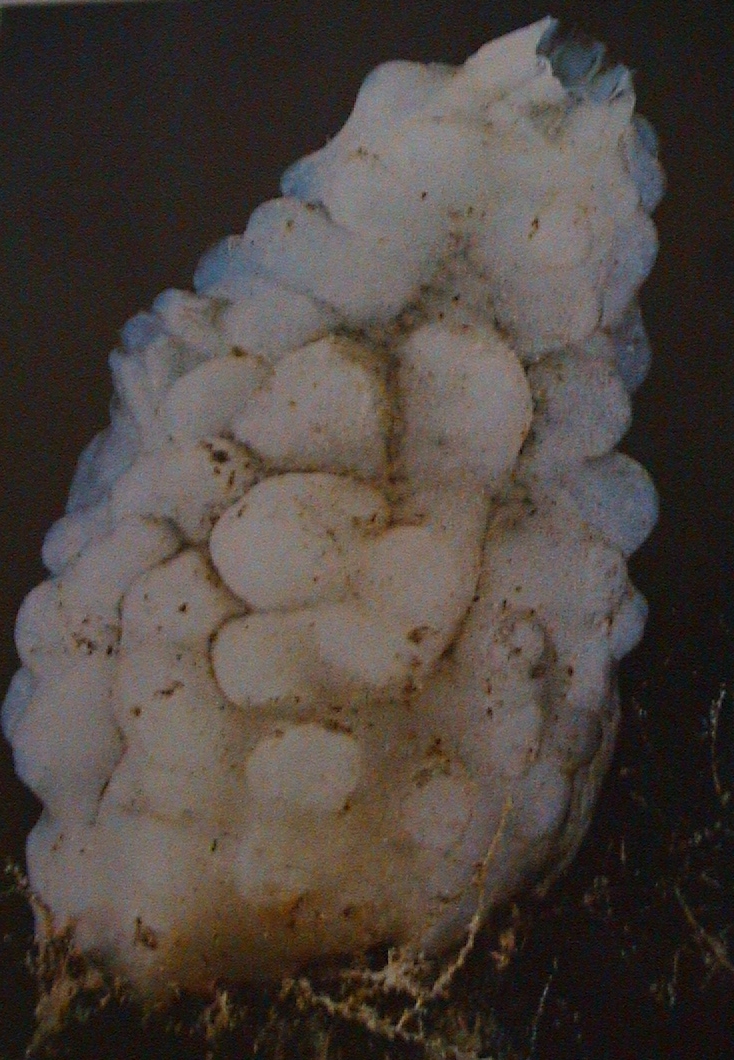 Phlebobranchiata
Enterogona
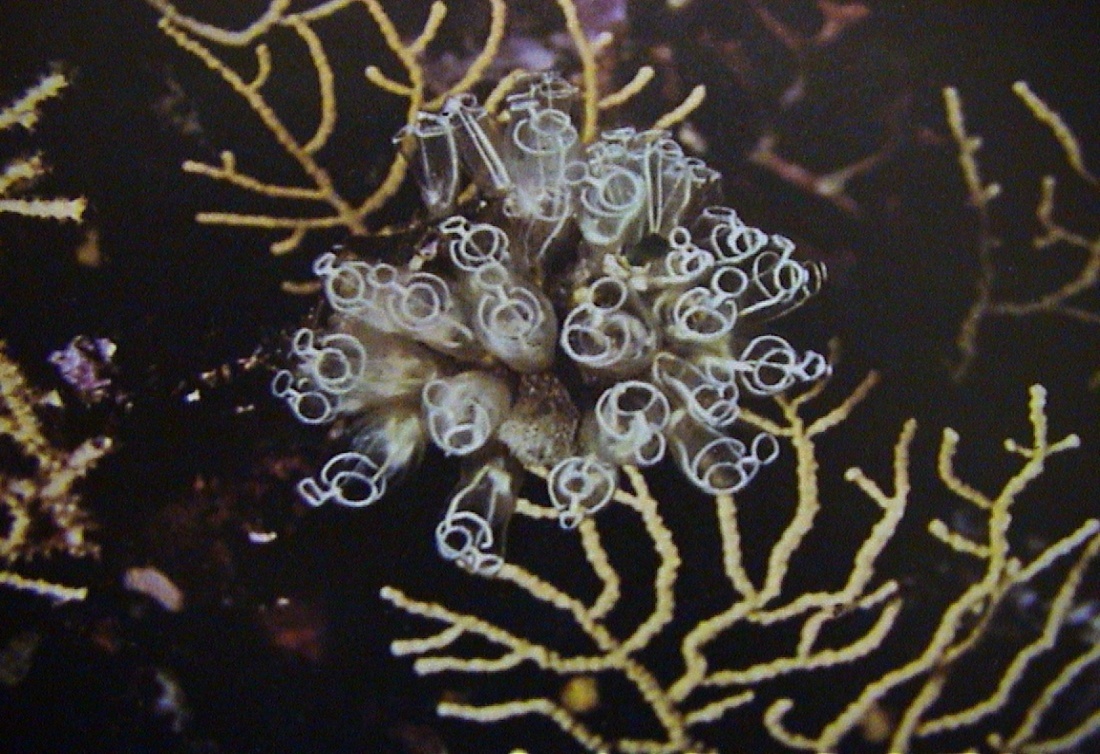 Aplousobranchiata
Clavelina lepadiformis
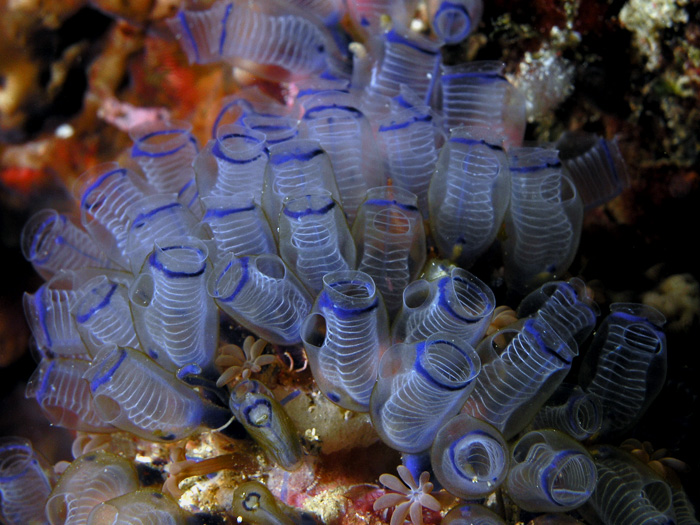 Phallusia mammillata
Clavelina moluccensis
Fylogeneze a diverzita obratlovců
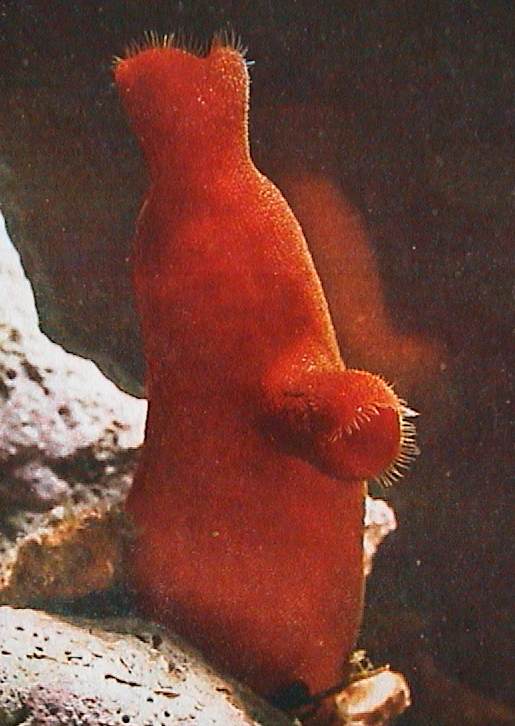 Pleurogona
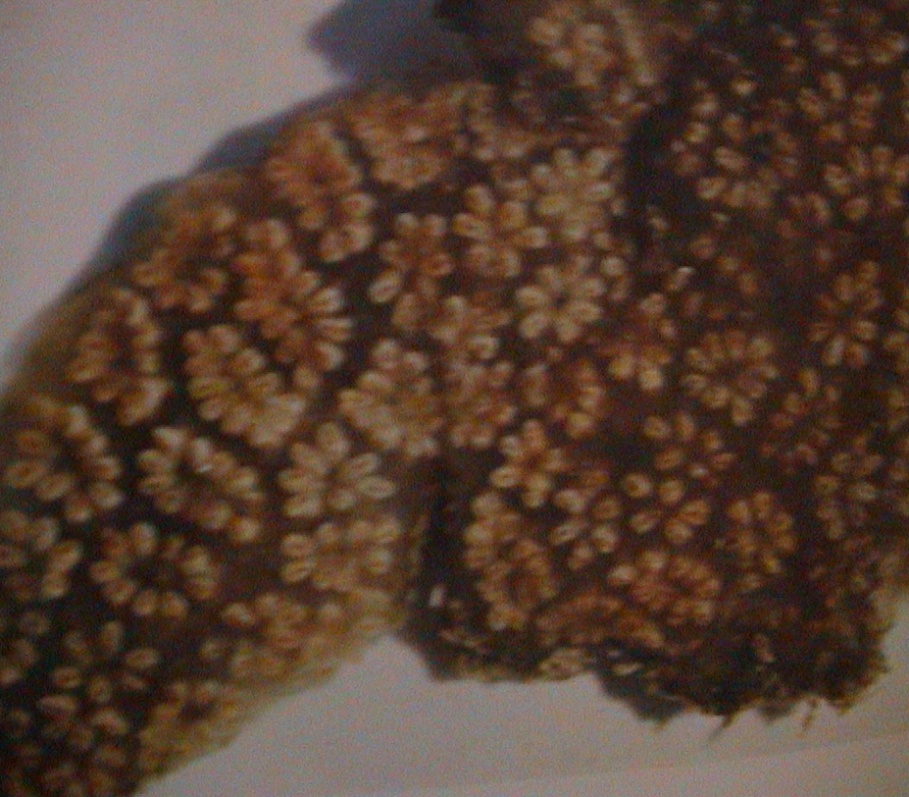 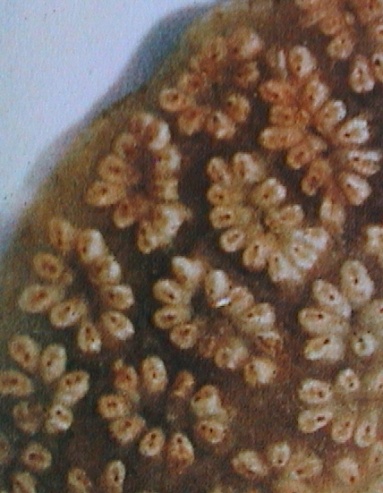 Stolidobranchiata
Botryllus schlosseri
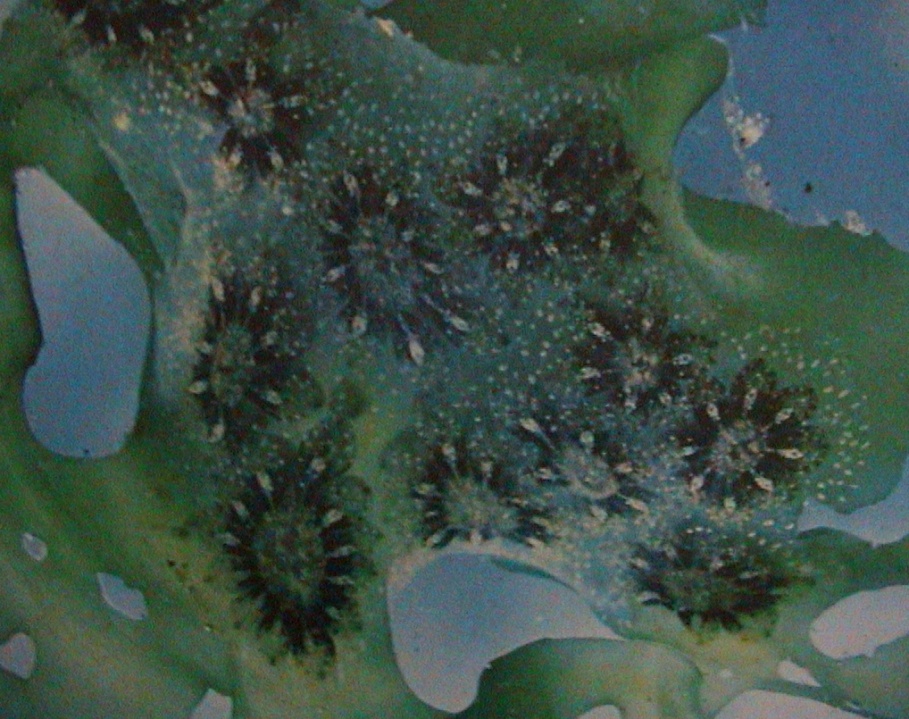 Halocynthia papillosa
Botryllus sp.
Fylogeneze a diverzita obratlovců
Pleurogona
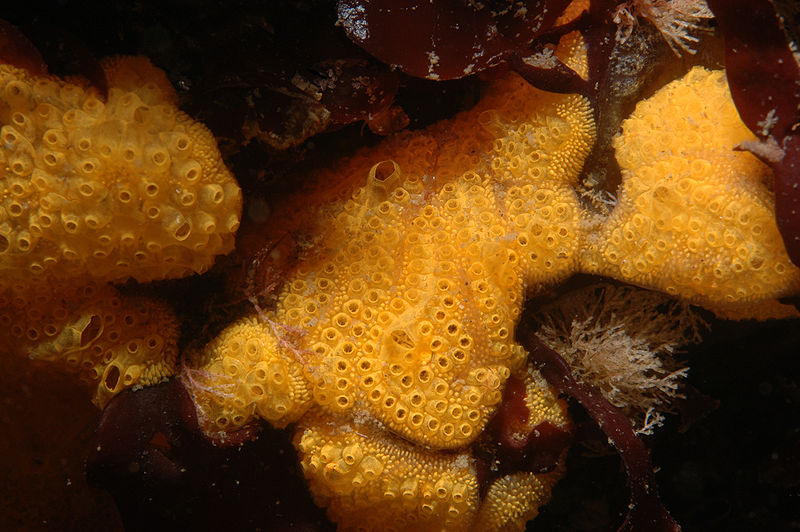 Stolidobranchiata
Botrylloides violaceus
Fylogeneze a diverzita obratlovců
Thaliacea  -  salpy
morfologie
rozmnožování - metageneze
ekologie
systém
Fylogeneze a diverzita obratlovců
Morfologie
Larva podobná larvě sumky
Soudečkovité tělo s velkými otvory (or, atrioporus)
Rosolovitý průsvitný plášť
Obroučkovité svalové pruhy (reaktivní pohyb)
Párové žaberní štěrbiny v zadní části hltanu, peribranchiální prostor nasunut na zadní část hltanu
Koncentrace orgánů (srdce, žaludek, gonády) na ventrální straně
Polymorfie - různé tvarové (oozoid, blastozoid)    a funkční typy (gonozoid, gastrozoid, phorozoid), metageneze
Fylogeneze a diverzita obratlovců
Tvarové typy:
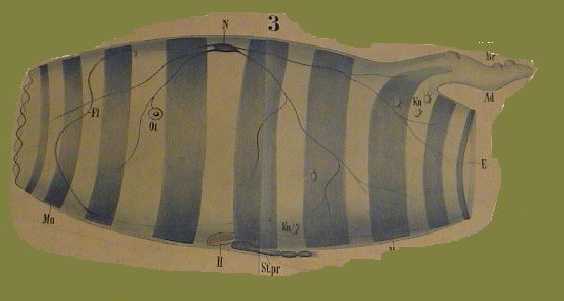 oozoid
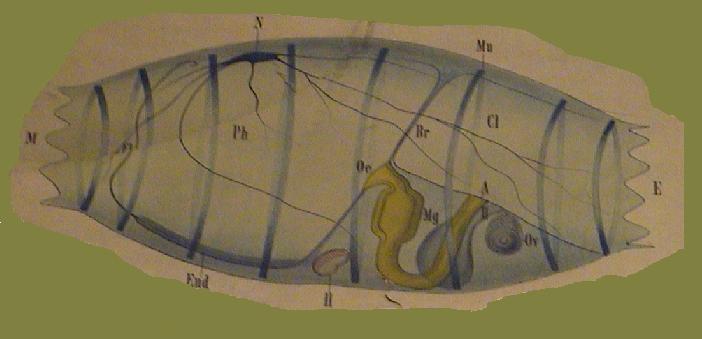 blastozoid (gonozoid)
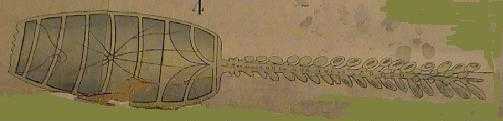 oozoid s řetízkem blastozoidů
OOZOID
BLASTOZOIDI
nepohlavně
strobilací
větší
menší, řetízkovité kolonie
pohlavně
GONOZOIDI
nepohlavně
strobilací
PHOROZOIDI
GASTEROZOIDI
Fylogeneze a diverzita obratlovců
Metageneze (rodozměna)
Strobilace primární: stolo prolifer (Salpida) – phorocyty - stolo 		        dorsalis (Doliolida)
Strobilace sekundární: na stolo dorsalis (Doliolida)
Fylogeneze a diverzita obratlovců
Ekologie
Doliolida
pelagičtí, v planktonu teplých moří
Salpida
Systém
Pyrosomida
Amplousobranchiata
Pyrosomida - ohnivky
Redukce oozoidu (embryonální cyathozoid), tvoří 4 primární blastozoidy (tetrazoid), z nich sekundární blastozoidi (gonozoidi), válcovité kolonie se společnou kloakální dutinou, husté síto žaberních štěrbin, světélkující symbiotické bakterie, jejich přenos z folikulárních buněk vaječníku na zárodek vyvíjející se v kloakální dutině; Pyrosoma atlanticum
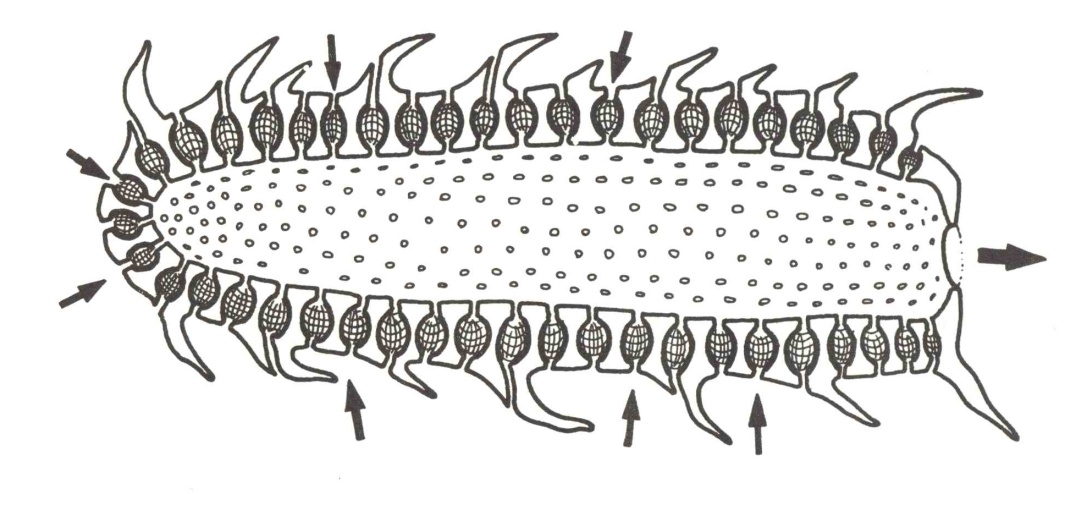 https://www.youtube.com/watch?v=yhWDcHNiw74
https://www.youtube.com/watch?v=72_64fX91EE
Fylogeneze a diverzita obratlovců
Salpida - pásosvalí (Desmomyaria)
podkovovité svaly, 1 pár velkých žaberních štěrbin, 1 řada blastozoidů (gonozoidů) přímo na stolo prolifer, oplození v kloakálním prostoru gonozoidů, zde se vyvíjejí zárodky (placentace), chybí stadium volně pohyblivé larvy; Salpa maxima, S. fusiformis
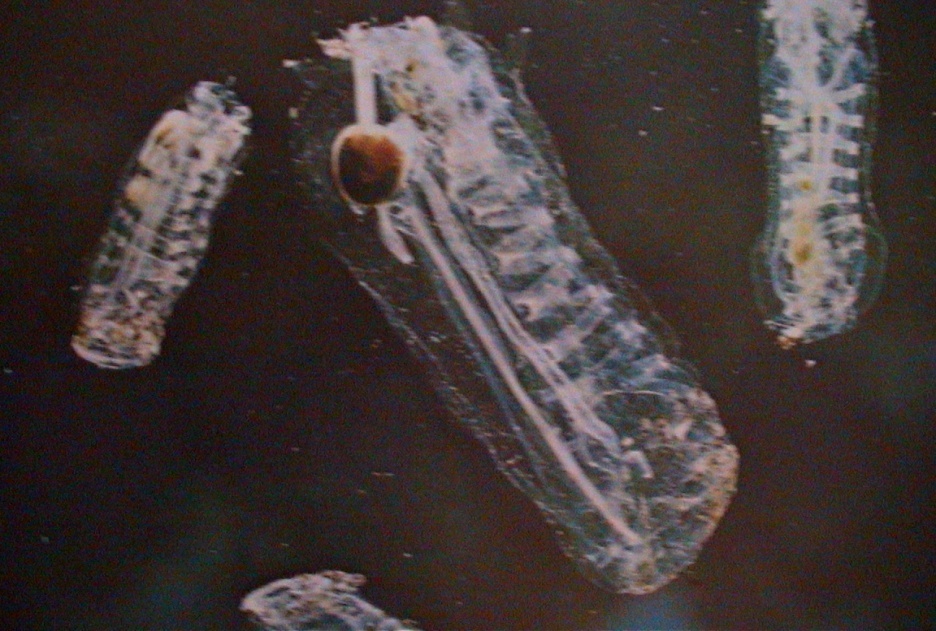 Salpa sp.
Doliolida - kruhosvalí (Cyclomyaria)
prstencovité svaly, více párů žaberních štěrbin, 3 řady blastozoidů, phorozoid s řetízkem vlastních gonozoidů se odděluje od stolo dorsa-lis, oplození mimotělní, volně pohyblivé larvy; Doliolum denticulatum
morfologie
rozmnožování
ekologie
systém
Fylogeneze a diverzita obratlovců
Appendicularia (Larvacea, „Copelata“) - vršenky
Fylogeneze a diverzita obratlovců
6. žaberní štěrbina
  7. srdce
  8. únikový otvor ve schránce
  9. varle
10. vaječník
11. sítko (vrš)  
  12. ganglion
  13. endostyl
  14. lapací síť
1. vyvrhovací otvor ve schránce
2. schránka
3. chorda
4. nervová trubice
5. řitní otvor
Morfologie
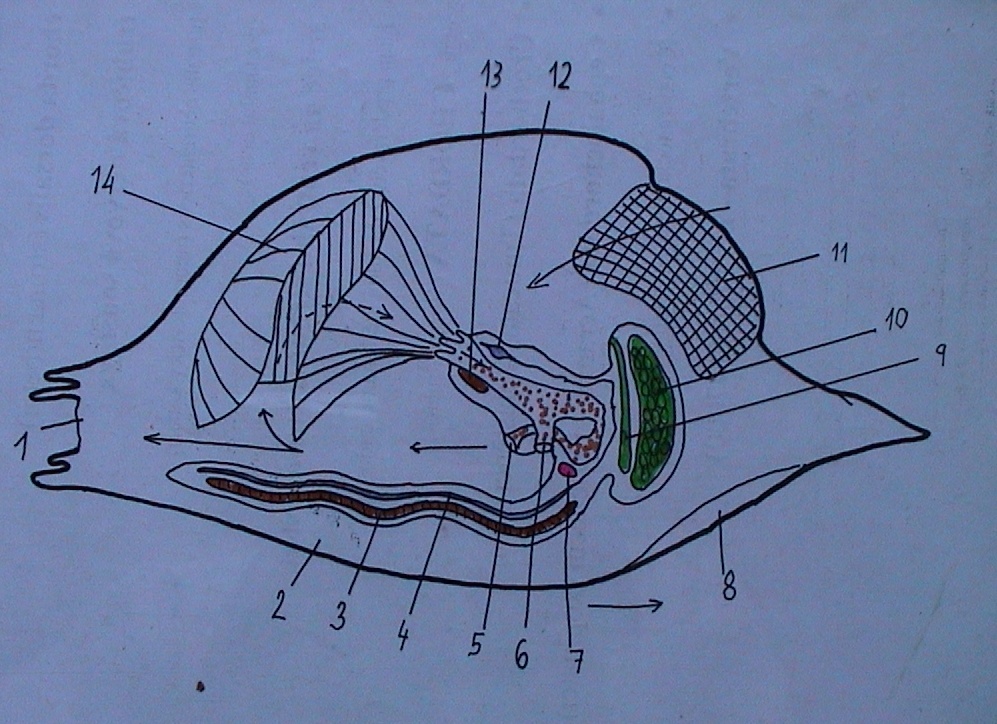 Zezadu:
Zboku:
1.
Fylogeneze a diverzita obratlovců
Rozmnožování
jen pohlavní, larva ~ dospělec, metamorfóza (pedomorfóza):
2.
Ekologie
planktonní, do 100 m, opouštění a tvorba schránky
Systém (sesterská linie sumek ze skupiny Stolidobranchiata - 			zřasenky)
o. Appendiculariidea
Appendicularia sicula
Oikopleura dioica
f. Oikopleuridae
Kowalewskiidae
Kowalewskia tenuis
Fritillariidae
Fritillaria pelucida